PHOTOSYNTHESE 1ère expérience
Suivre les étapes de cette expérience puis tirer une conclusion
Préparation : on fixe un cache de carton noir sur une feuille de Pélargonium. La plante est mise au soleil direct pendant 4 heures.
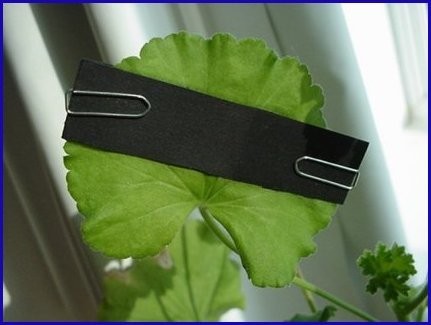 Au bout de 4 heures, on cueille la feuille et on enlève le cache
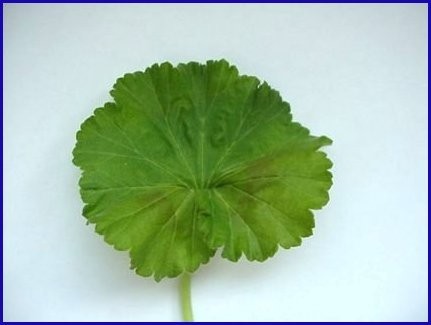 On la met dans l'alcool bouillant. Elle en ressort décolorée après 3 minutes.
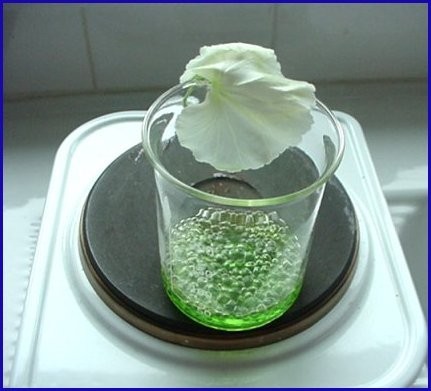 Feuille décolorée
Alcool bouillant
Elle subit le test de l'eau iodée (2-3 min)
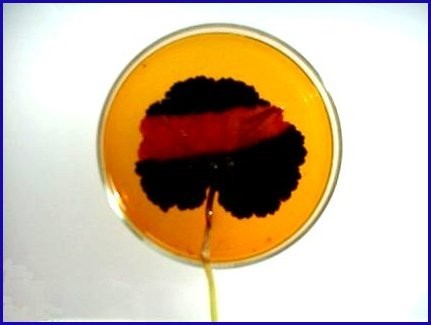 Solution d’eau iodée
Feuille ayant été décolorée
Pour terminer, la feuille est rincée à l'eau.
Résultat: seules les parties de la feuille qui ont été éclairées sont colorées en bleu foncé
Avant
Après le test à l’eau iodée)
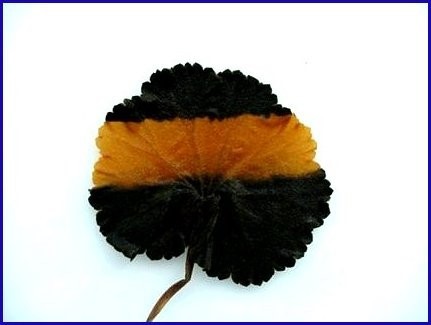 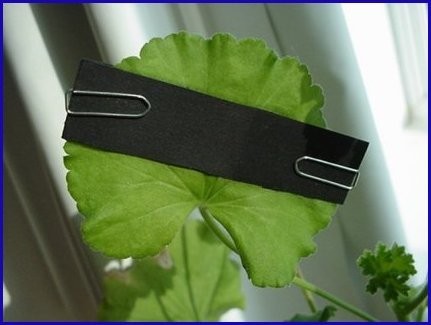 Interpréter ce résultat.
La partie de la feuille exposée à la lumière solaire est coloré en bleu donc contient de l’amidon. La photosynthèse s’effectue donc dans cette partie.
Par contre il n’y a pas de photosynthèse dans la partie cachée car la lumière n’arrive pas à atteindre cette zone.
Que peut-on conclure?
Puisque, seules les parties de la feuille qui ont été éclairées, contiennent de l'amidon, la lumière est donc nécessaire à la synthèse de l'amidon (c'est-à-dire à la photosynthèse).